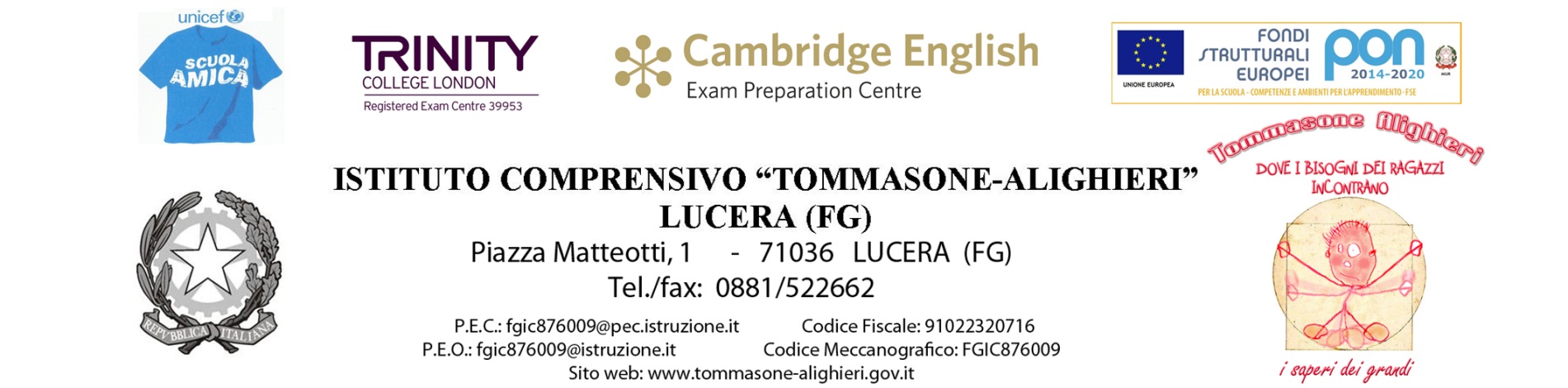 Stato attuazione PdM
I tre documenti fondamentali
PTOF – RAV - PDM
LA MISSION DELLA NOSTRA SCUOLA
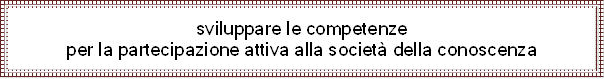 I VALORI DI RIFERIMENTO
Un’idea di società inclusiva, solidale, attenta alla tutela dell’ambiente naturale e antropico e alla piena valorizzazione del patrimonio storico e culturale. 
Un’idea di sviluppo che si ponga con responsabilità il problema dell’equità e della sostenibilità.
Un’idea di studente come soggetto attivo, curioso, che si avvicina ai saperi dei grandi e al mondo della cultura senza paura e sudditanza, ma con spirito critico e aspirazione alla libertà.
Priorità


Risultati scolastici
Risultati nelle prove standardizzate nazionali
Competenze chiave europee
Risultati a distanza
Stato attuazione PdM
Area di processo 
Curricolo, progettazione e valutazione
Ambiente di apprendimento 
Inclusione e differenziazione
Continuità e orientamento
Orientamento strategico e organizzazione della scuola
Sviluppo e valorizzazione delle risorse umane
Integrazione con il territorio e rapporti con le famiglie
Stato attuazione PdM
AZIONI PREVISTE E SU CUI STIAMO LAVORANDO
Stato attuazione PdM
Stato attuazione PdM
Stato attuazione PdM
Stato attuazione PdM
Stato attuazione PdM
Stato attuazione PdM
AZIONI PREVISTE E NON ANCORA REALIZZATE DA ATTENZIONARE